Приведение к присяге
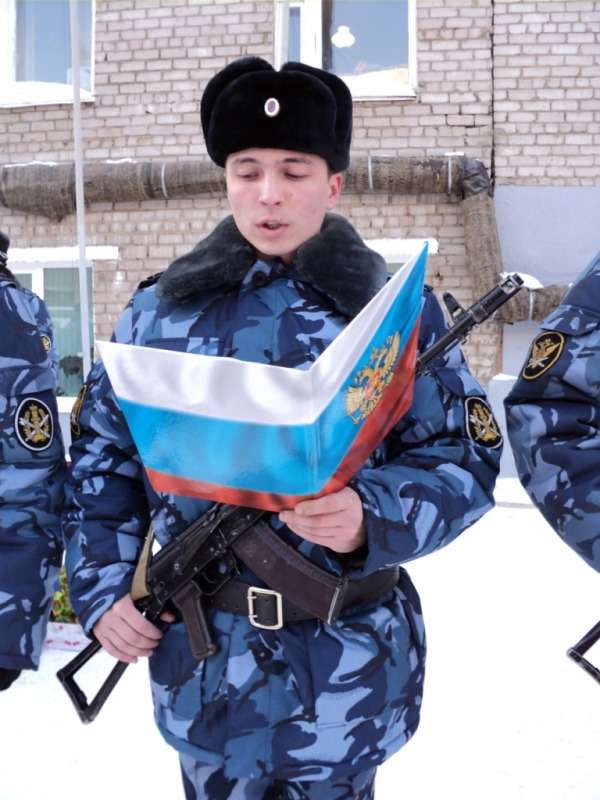 Процедура приведения к Военной присяге осуществляется в порядке, который определен Уставом внутренней службы Вооруженных Сил.
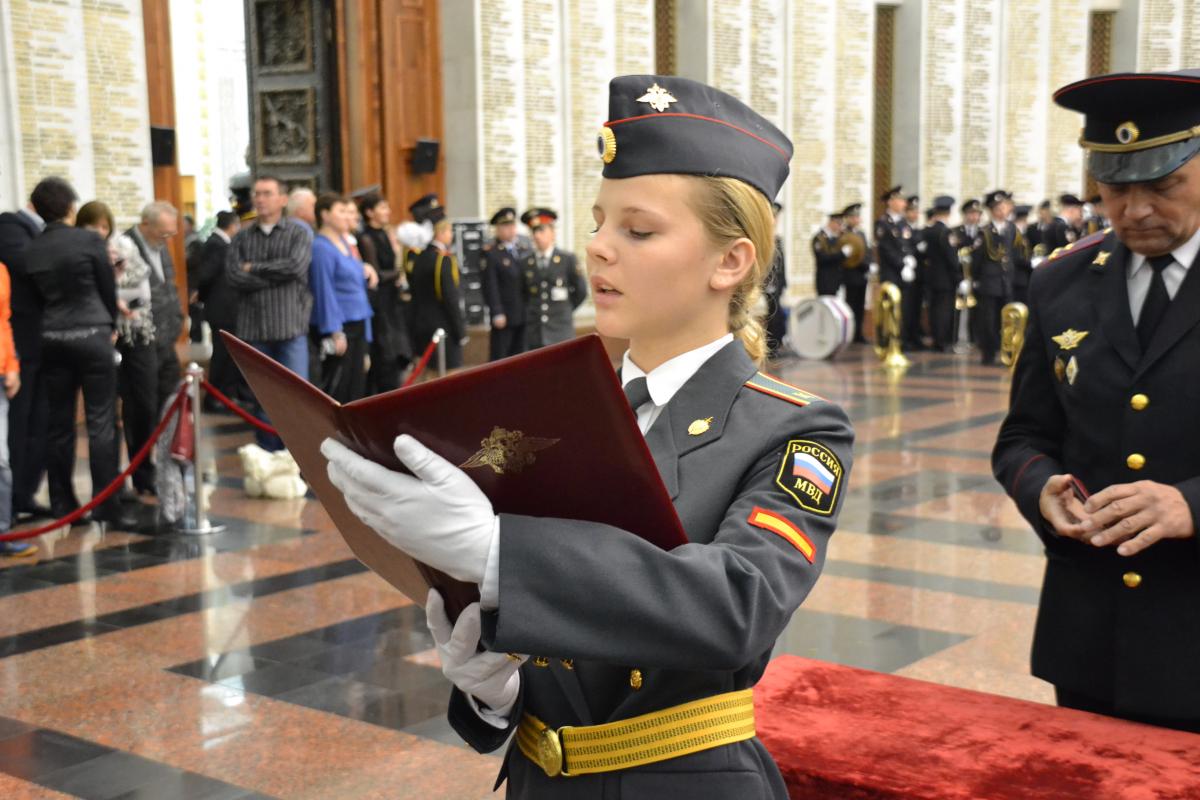 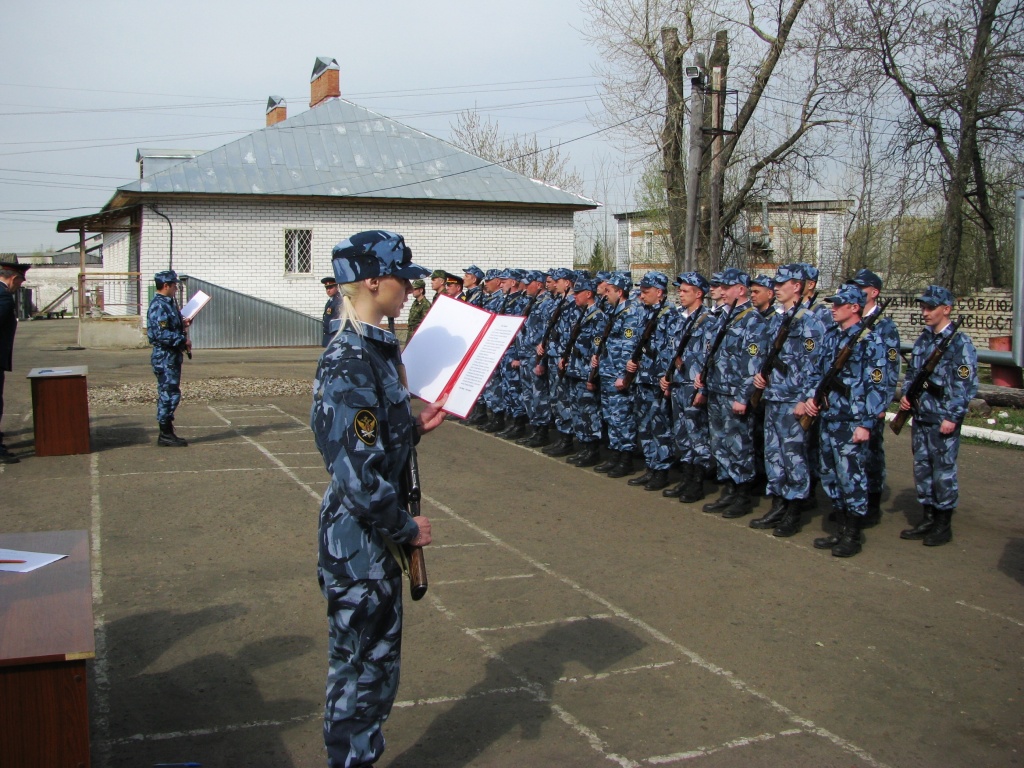 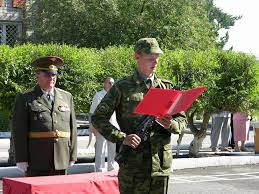 Принятая в установленном порядке военная присяга становится для военнослужащего законом, подлежащим неукоснительному выполнению.
Военная присяга принимается в торжественной обстановке,для этого часть выстраивается в пешем строю с оружием у знамени с оркестром.
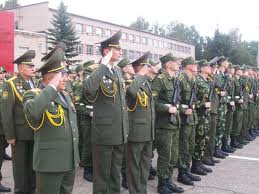 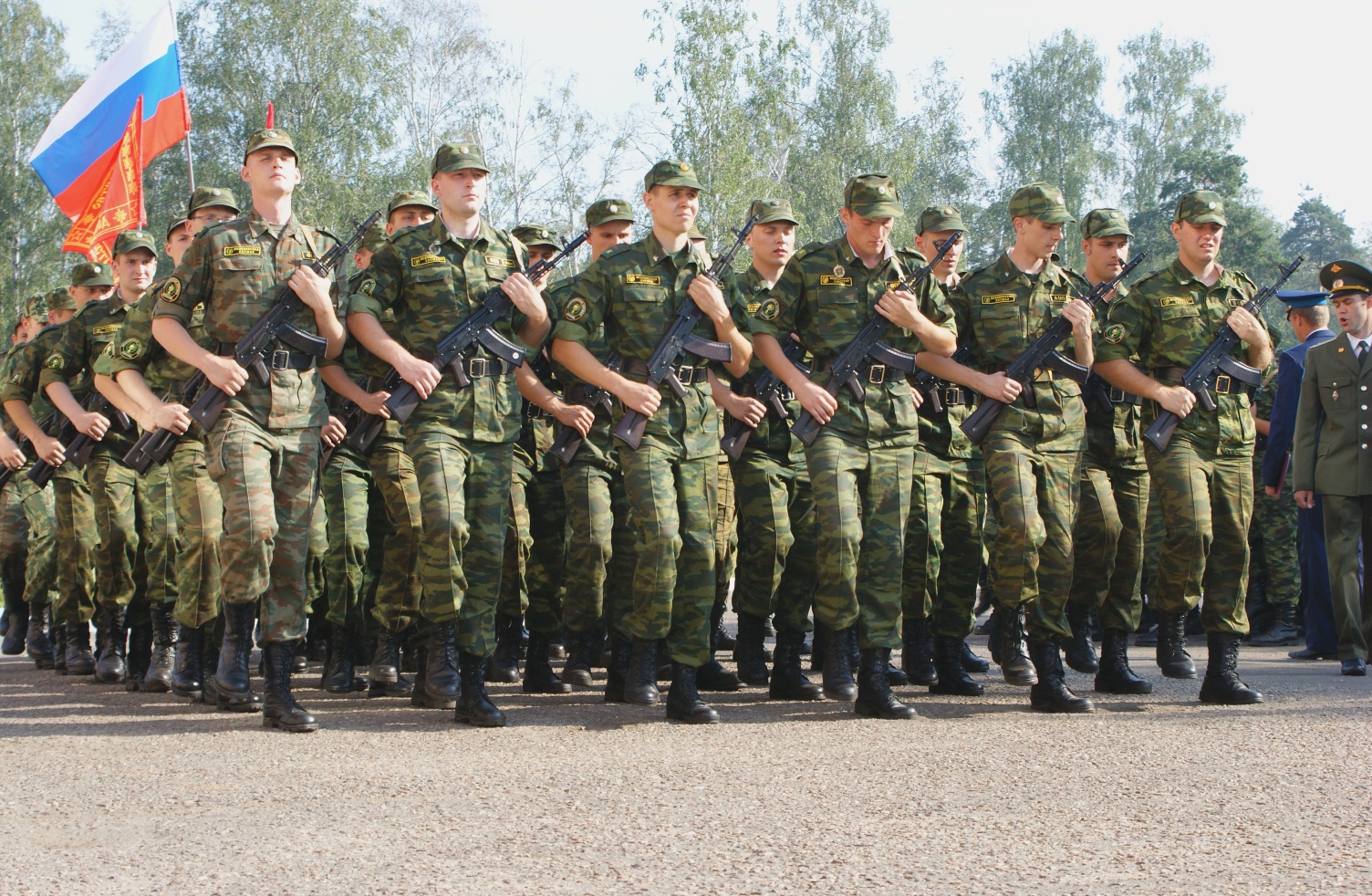 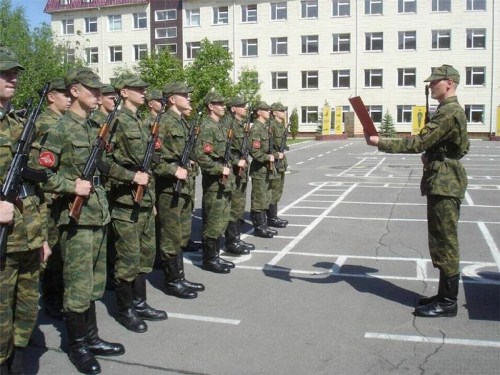 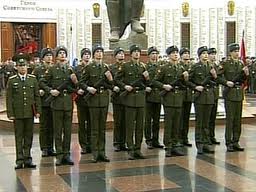 Каждый принимающий
военную присягу, держа
автомат в положении <<на
грудь>>(карабин- <<к ноге>>), читает
вслух текст военной присяги,после
чего собственноручно
расписывается в специальном 
списке в графе 
против своей 
фамилии и 
становится 
на своё место 
в строю.
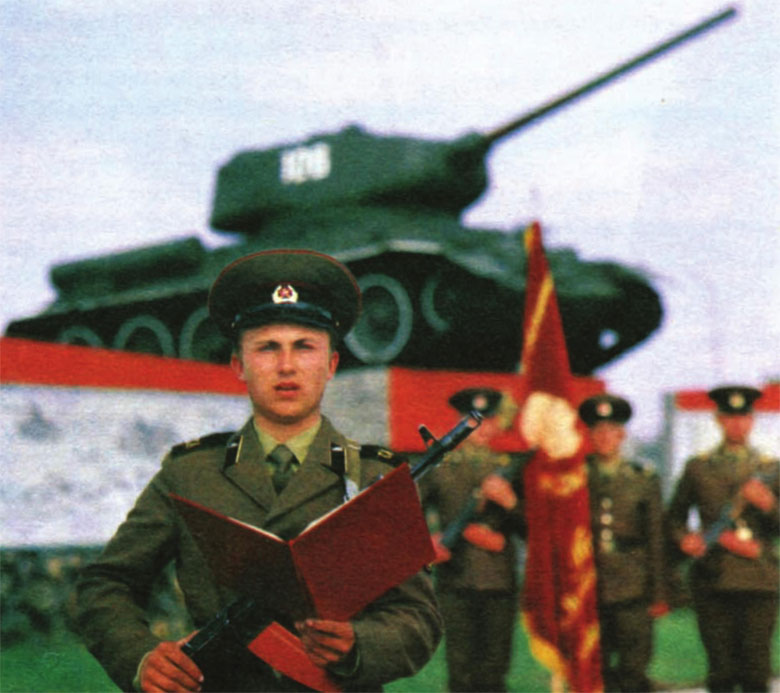 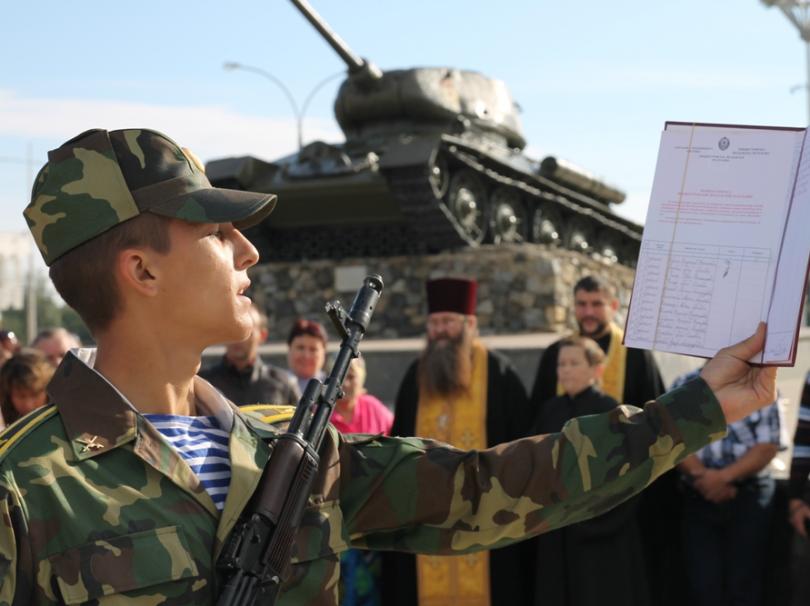 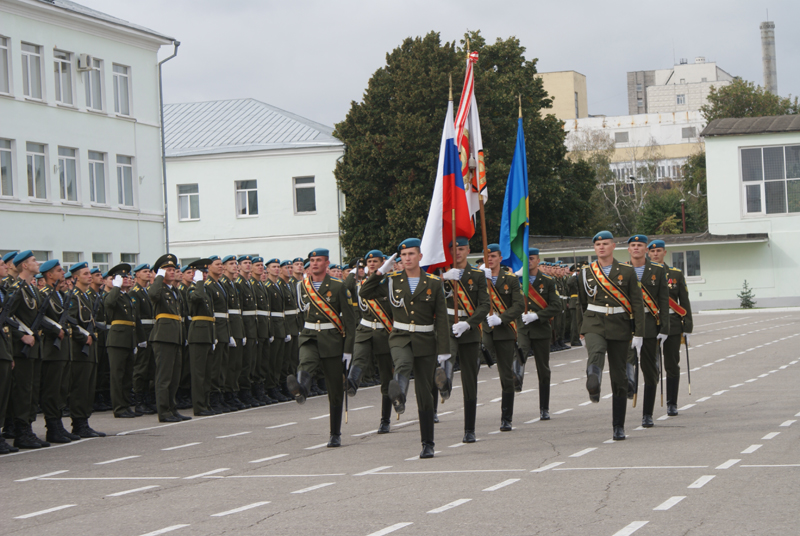 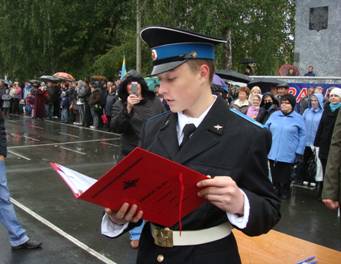 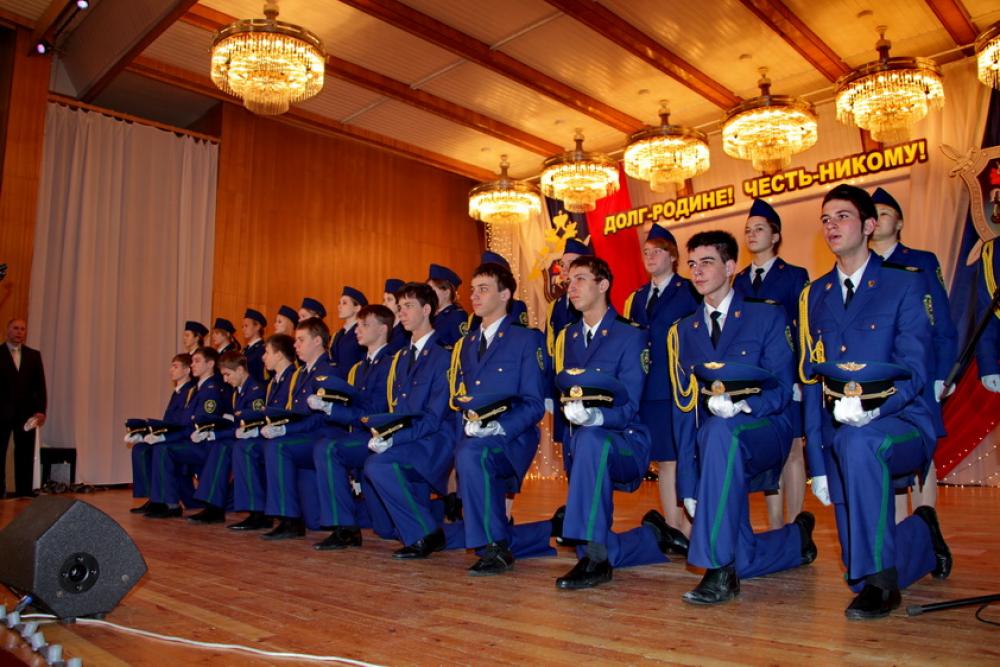 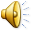 Содержание присяги и ритуалы при ее принятии отражают исторические и национальные традиции и обычаи народа и армии.